توزيع مقرر الرياضيات للصف ( ثاني ثانوي ) 
الفصل الدراسي الاول لعام 1446هـ
المملكة العربية السعودية  
إدارة التعليم
المدرسة
من 19 الى 1446/3/23
من 12 الى 1446/3/16
من 5 الى 1446/3/9
من 21 الى 1446/2/25
من 28 الى 1446/3/2
من 14 الى 1446/2/18
1
2
3
4
5
1
2
3
4
5
1
2
3
4
5
1
2
3
4
5
1
2
3
4
5
1
2
3
4
5
إجازة اليوم الوطني ( يومين )
الفصل الأول ( التهيئة )
تهيئة الفصل الثاني
حل أنظمة المتباينات
 الخطية بيانياً
ضرب المصفوفات
دوال خاصة
مقدمة في المصفوفات
خصائص الأعداد الحقيقة
اختبار منتصف الفصل
اختبار منتصف الفصل
النظير الضربي للمصفوفة وأنظمة المعادلات الخطية
البرمجة الخطية 
والحل الأمثل
تمثيل المتباينات
 الخطية ومتباينات القيمة المطلقة بيانياً
المحددات وقاعدة كرامر
العمليات على المصفوفات
العلاقات و الدوال
اختبار الفصل + التراكمي
اختبار الفصل
من 1 الى 1446/5/5
من 24 الى 1446/4/28
من 17 الى 1446/4/21
من 3 الى 1446/4/7
من 10 الى 1446/4/14
من 26 الى 1446/3/30
1
2
3
4
5
1
2
3
4
5
1
2
3
4
5
1
2
3
4
5
1
2
3
4
5
1
2
3
4
5
اختبار منتصف الفصل
تهيئة الفصل الثالث
العمليات على
 كثيرات الحدود
نظريتا الباقي والعوامل
الأعداد المركبة
اختبارات نهاية 
الفصل الدراسي الأول
دوال كثيرات الحدود
مراجعة
الجذور والأصفار
قسمة كثيرات الحدود
حل معادلات كثيرات الحدود
القانون العام والمميز
اختبار الفصل
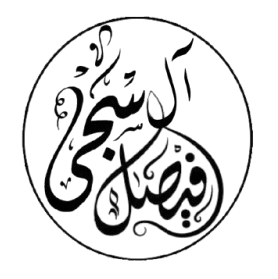 معلمة المادة /                                  المشرفة التربوي /                                  مديرة المدرسة /
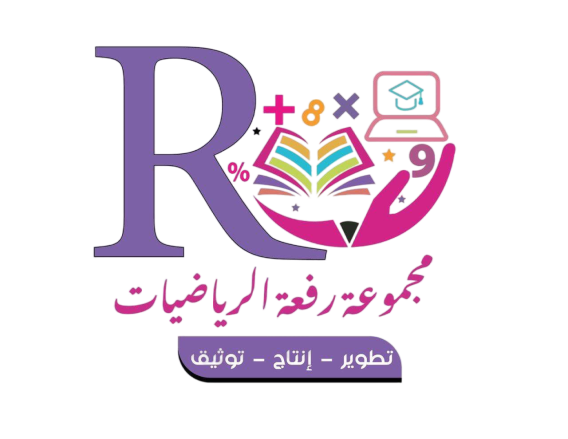